Вакуумная система в сеансе Бустера и интегральная оценка вакуумных условий
А. Р. Галимов и А. В. Филиппов11.02.2021 г.
Содержание
Схема вакуумных объёмов Бустера
События и проблемы при работе ВС 
История изменения давления в ПК
Состав остаточного газа в ПК ПП3 после прогрева до охлаждения
Состав остаточного газа в ПК ПП3 после образования течи
Интегральная оценка вакуумных условий
2/10
Схема вакуумных объемов и расположение постов откачки
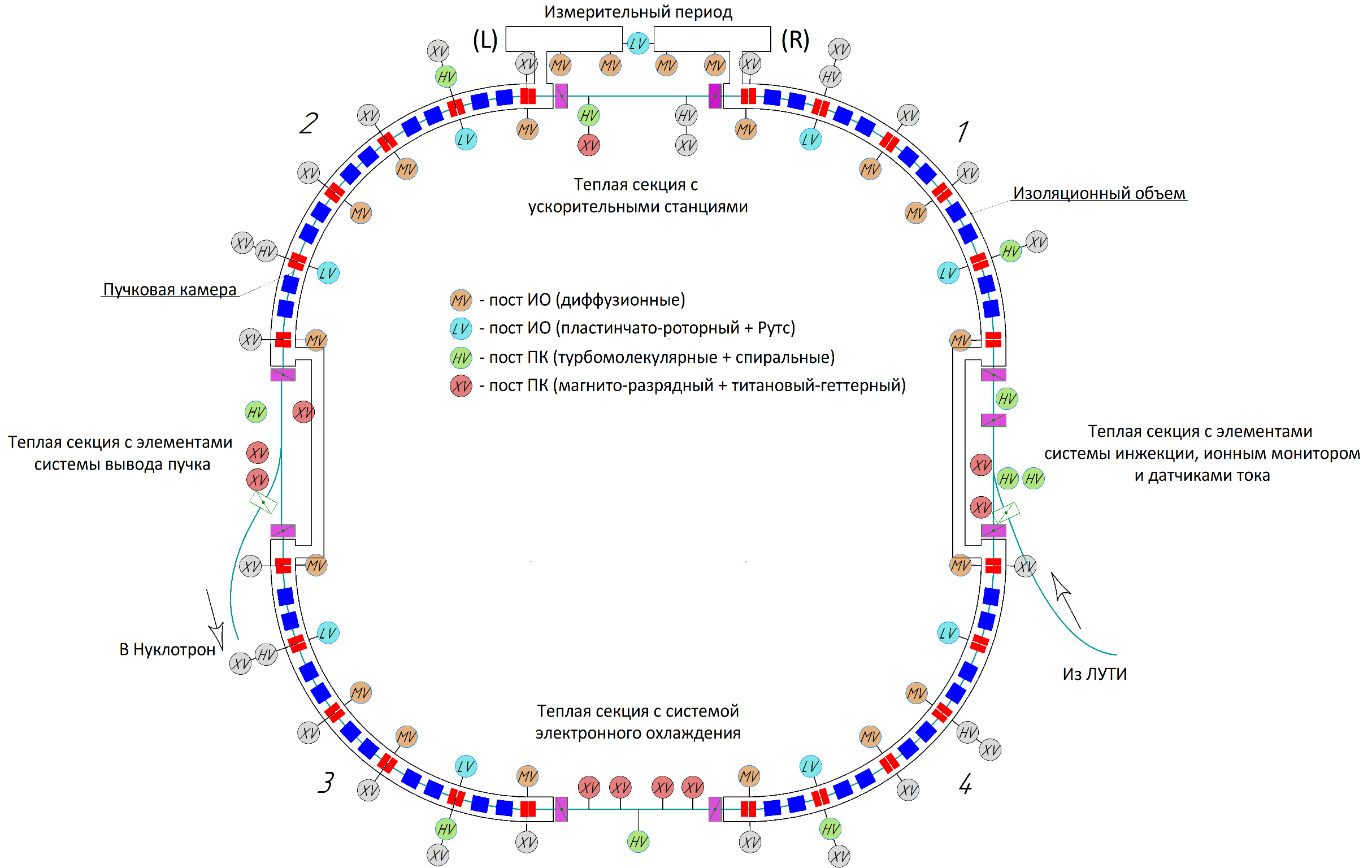 Течь
Течь
Место установки масс-спектрометра
Течь
Течь
Течь
3/10
3/10
События и проблемы при работе ВС
Нарушена герметичность в шести модулях дублетов линз;
После первичного срабатывания пучковых затворов в присоединительных фланцах четырех из 8 затворов образовались течи. Три, из которых, имеют уровень порядка 10-7 Па·м3/с;
Был обнаружен течь в ПК СЭО в районе корректора
4/10
История изменения давления в ПК
Табл. 1. Показания вакуумметров в сеансе Бустера, давление приведено в нТорр (133,3 нПа), светло-красным выделены «тёплые» участки, «холодные» — синим. Рассчитанное с учётом длин всех «тёплых» и всех «холодных» участков среднее давление по кольцу Бустера около 0,14 нТорр (19 нПа)
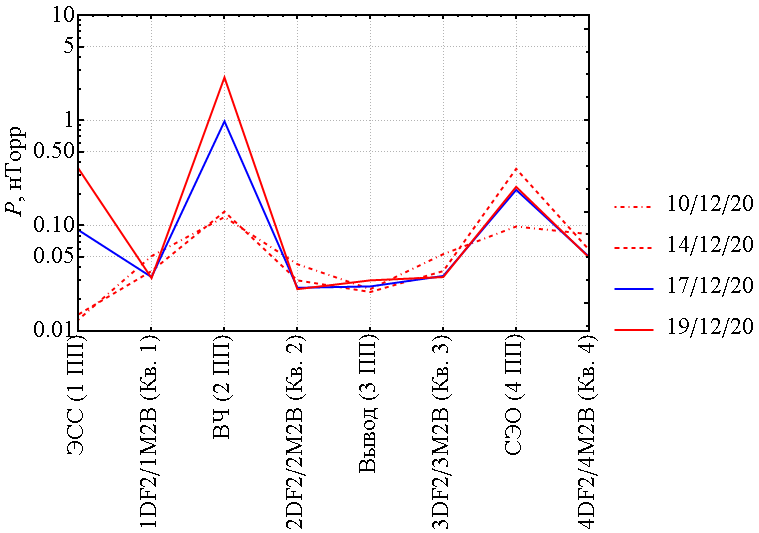 5/10
Состав остаточного газа в ПК ПП3 после прогрева до охлаждения
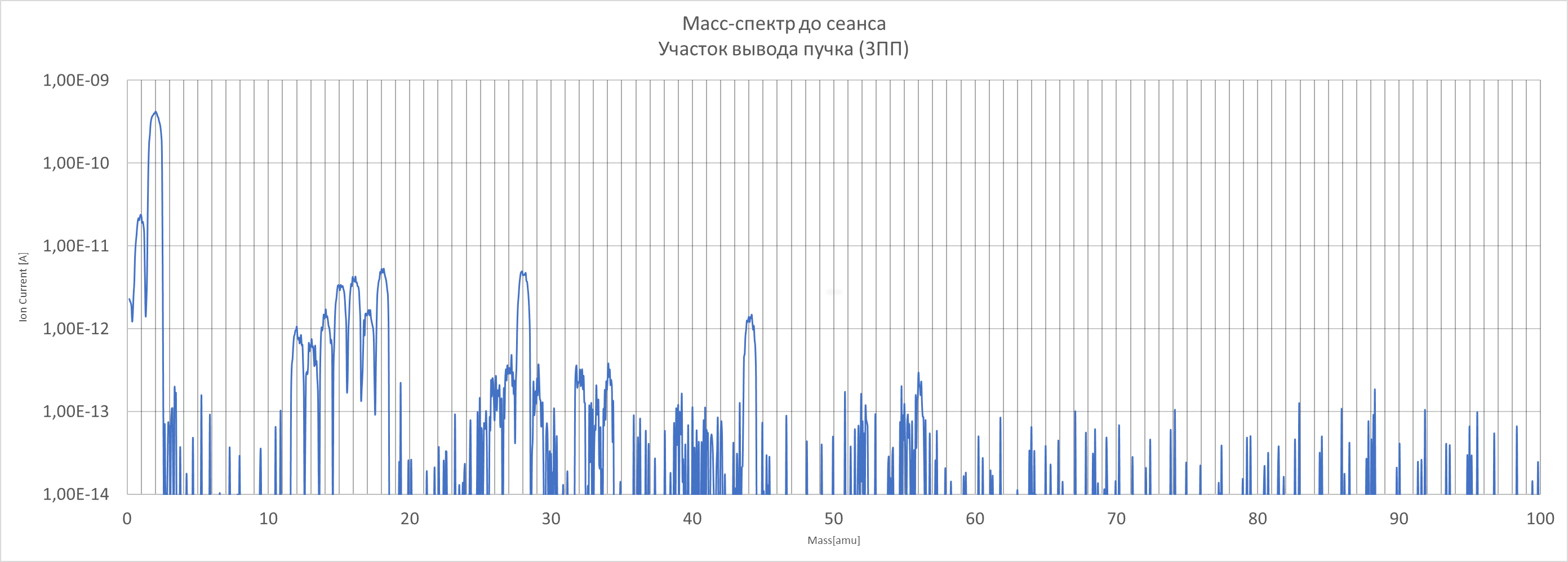 1
2
3
4
P=3,5·10-9Па
Состав газы:
1 – H2(2а.е.м.); 2 – H2O(18а.е.м.); 3 – N2/CO (28а.е.м.); 4 – CO2(44а.е.м.);
6/10
Состав остаточного газа в ПК ПП3 после образования течи
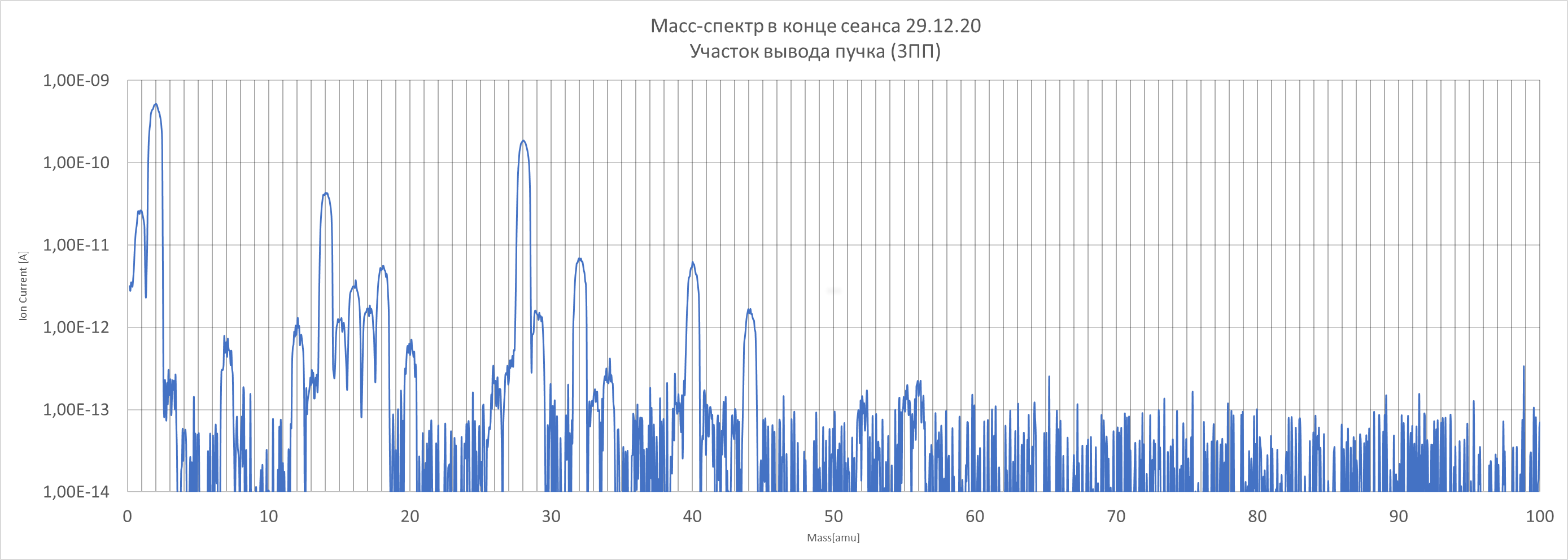 1
3
2
4
5
6
P=3,5·10-9Па
Предполагаемые газы:
1 – H2(2а.е.м.); 2 – N(14а.е.м.); 3 – N2/CO (28а.е.м.); 4 –O2(42а.е.м.); 5 –Ar(40а.е.м.); 6 –CO2 (44а.е.м.);
7/10
Интегральная оценка вакуумных условий
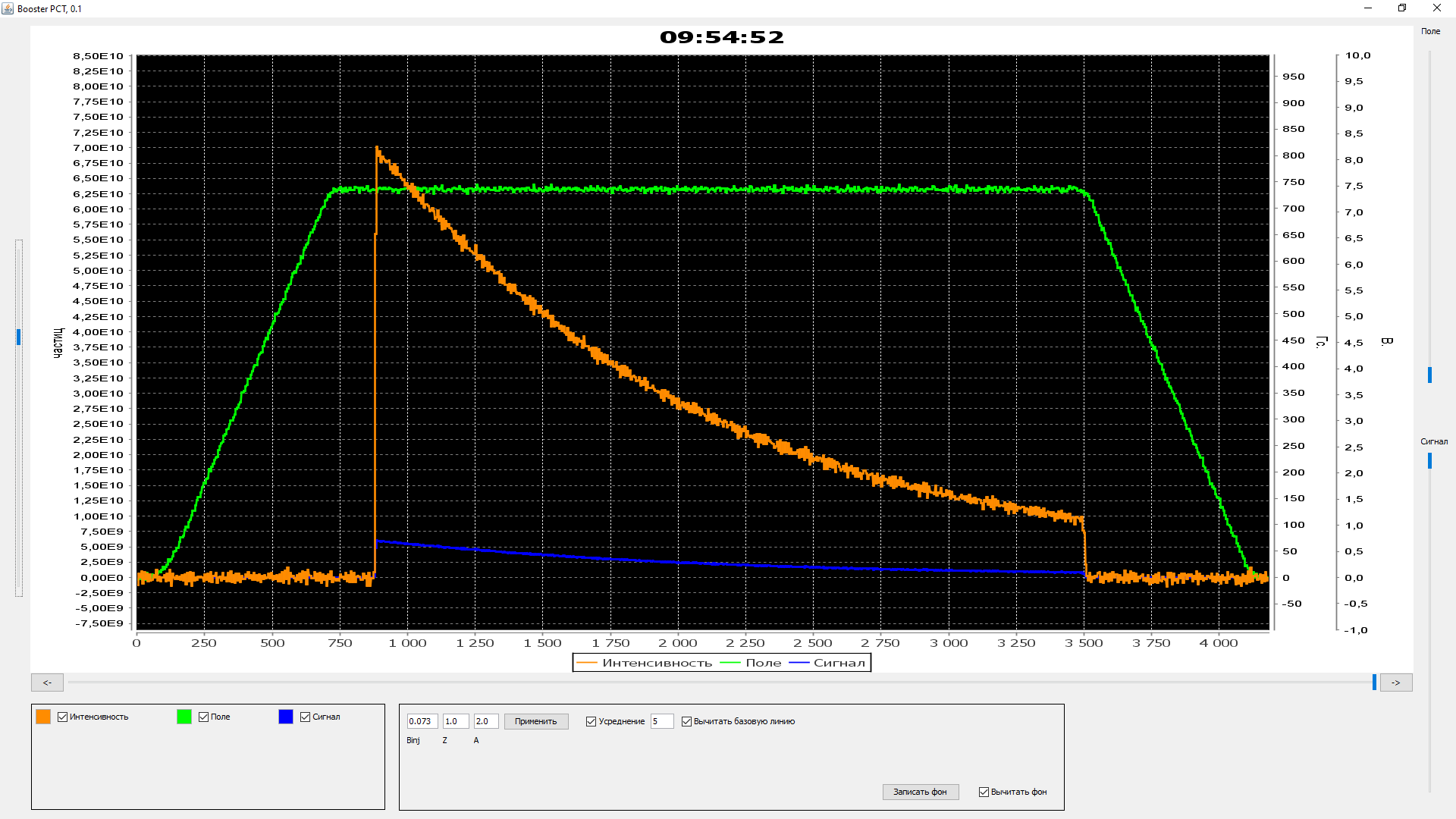 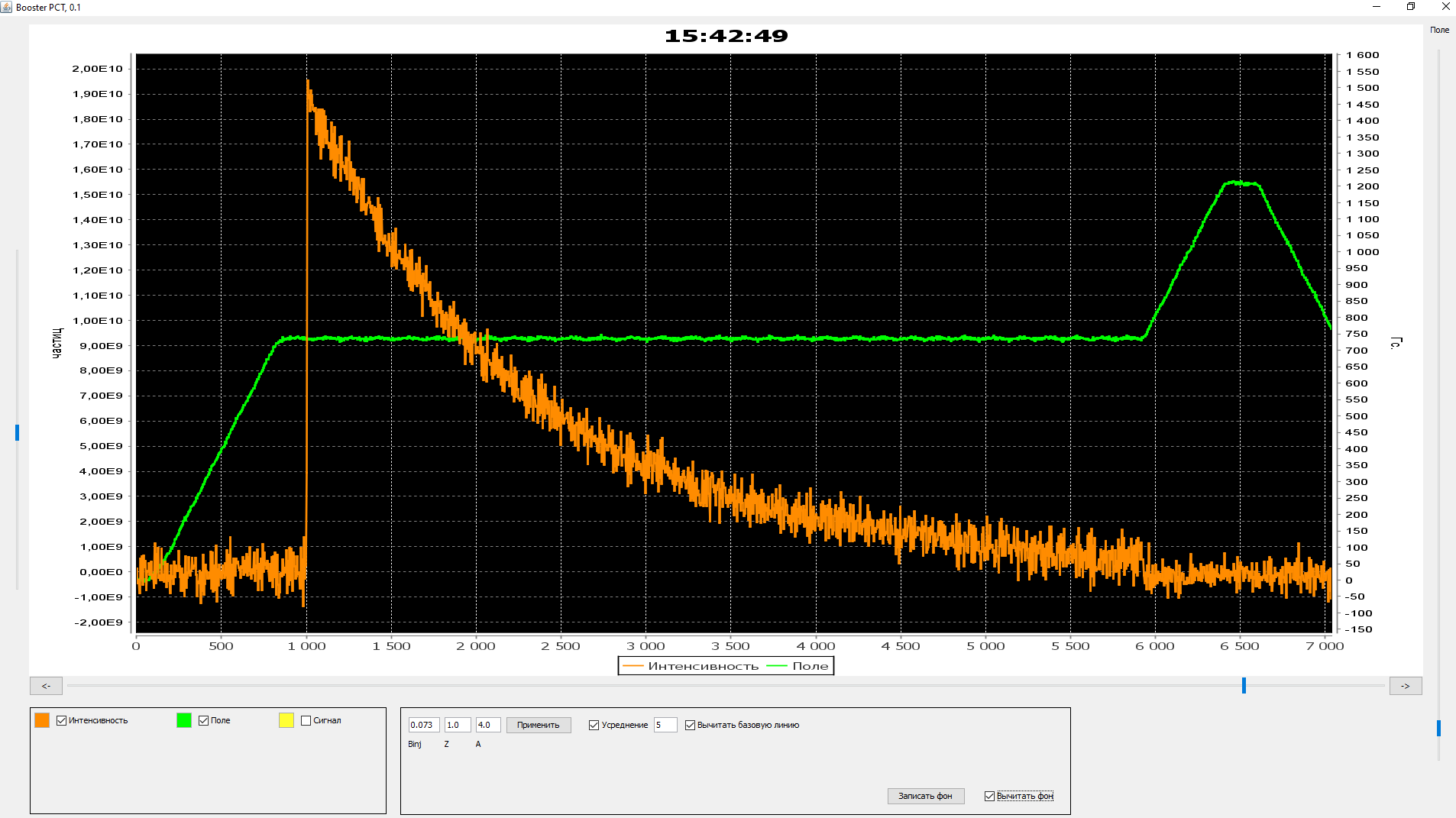 Сигнал c параметрического трансформатора тока (20 декабря 2020 г.) при циркуляции на столе магнитного поля на энергии инжекции 3,2 МэВ/н; 
Оранжевая кривая — интенсивность пучка однозарядных ионов гелия от времени в мс; 
Зелёная кривая — магнитное поле от времени в мс.
Среднее время жизни — 1,32 с
8/10
Интегральная оценка вакуумных условий (продолж.)
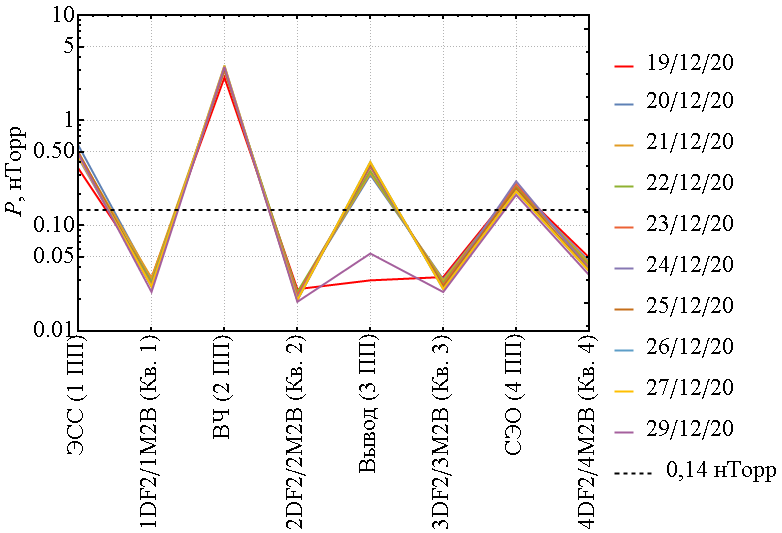 Рис. 2. Измеренное давление ко кольцу Бустера, среднее давление (0,14 нТорр) по кольцу Бустера с учётом соотношения между длинами «тёплых» и «холодных» участков приведено чёрным пунктиром на нижнем графике
9/10
Интегральная оценка вакуумных условий (продолж.)
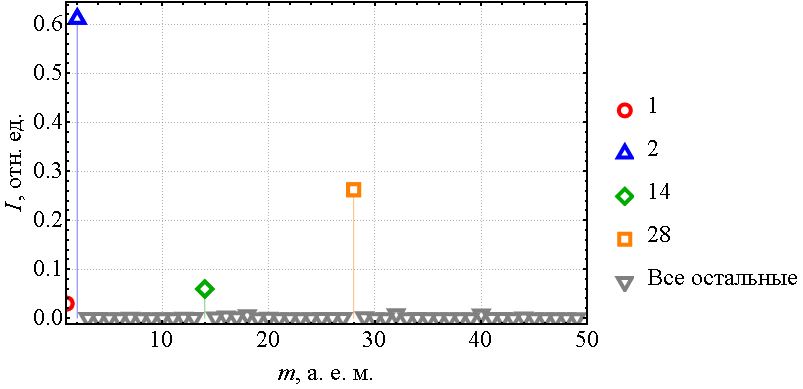 Рис. 3. Спектрограмма состава остаточных газов в вакуумной камере Бустера (28 декабря 2020 г., в этот день велась работа с пучком, согласно отметкам в оперативном журнале сеанса) в подпись вынесены массы для четырёх выделенных пиков, иные массы показаны перевёрнутыми треугольниками серого цвета
Табл. 2. Возможные составы остаточного газа в «тёплом» ПП в Бустере
10/10
Интегральная оценка вакуумных условий(продолж.)
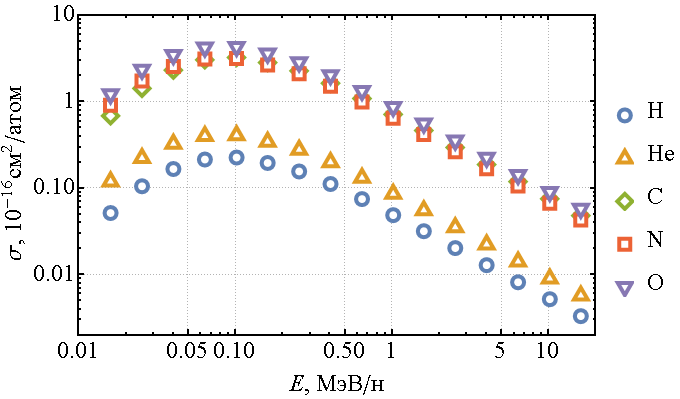 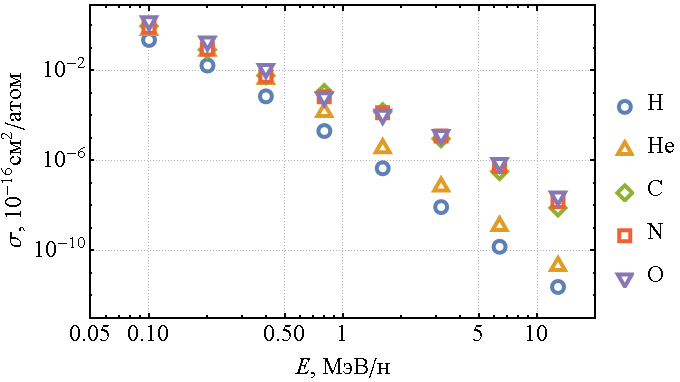 Рис. 4. Сечения ионизации (левый) и захвата (правый) электрона однозарядным ионом гелия на атомах водорода (H), гелия (He), углерода (C), азота (N) и кислорода (O)Расчёты сделаны В. П. Шевелько
11/10
Интегральная оценка вакуумных условий (продолж.)
12/10
Интегральная оценка вакуумных условий (продолж.)
На основе приведённых результатов измерений интенсивности однократно ионизованного пучка гелия от времени при энергии инжекции 3,2 МэВ/н (Рис. 1) в первом ускорительном сеансе Бустера найдено среднее временя жизни пучка обусловленное рассеянием на остаточном газе в вакуумной камере Бустера. Среднее временя жизни равно 1,32 с.
За время работы с пучком с 19 по 27 декабря 2020 г. рассчитанное по данным вакуумных измерений (Табл. 1), с учётом длин всех «тёплых» и всех «холодных» участков, среднее давление по кольцу Бустера равно 0,14 нТорр (19 нПа).
Для величины среднего времени жизни пучка (1,32 с), вне зависимости от принятого предположения о составе остаточного газов в вакуумной камере Бустера, рассчитанное среднее давление остаточного газа по кольцу Бустера равно 0,03 нТорр (4 нПа) и 0,11 нТорр (15 нПа) при величине температуры поверхности вакуумной камеры в «холодной» части 10 °К и 30 °К соответственно.
13/10